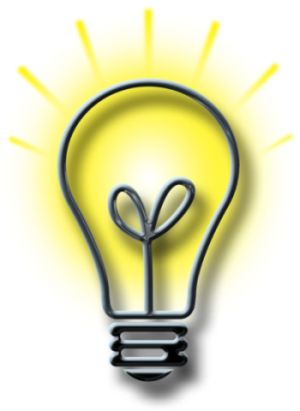 Marketing FOR INNOVATION
Licence 3 MarketinG vente
GAUDIN VictorSINIG QuentinLESAGE MélodieLECLERCQ Laure
FUN
Définition du concept: 
Le fun définit une sensation d’amusement à l’origine d’un rire ou d’un sourire. 
Dans cette optique, les industriels communiquent souvent cette sensation comme une valeur à partager ou un moment bien particulier à vivre.

Notions-clés:
Moment à vivre
Partage


Exemple: Redbull Caisse à Savon
Exemple: Coca-Cola, « Partage du Bonheur »
Exemple: Miko « Goodbye Serious » : le banc transformé en balançoire trébuchet
EXTREME
Définition du concept: 
L’extrême s’associe régulièrement à une sensation de mise en danger et est à l’origine de l’adrénaline. Cette notion incarne aussi le dépassement de soi et le franchissement de barrières.
C’est un concept très fort souvent utilisé dans le milieu sportif.

Notions-clés:
Démesure
Goût du risque


Exemple: L’émission télé « Man vs Wild ».
Exemple: Redbull Stratos et Felix Baumgartner.
Exemple: L’Arabie Saoudite entame la construction de la Kingdom Tower.
DECALAGE
Définition du concept: 
Le décalage signifie un écart entre deux choses : un mouvement dominant et l’émergence de la nouveauté. Ce concept marque un manque un concordance.
En pratique, les marques tentent de s’approprier ce concept pour générer un avantage concurrentiel.

Notions-clés:
Différenciation
Casser les codes


Exemple: Le Phoneblock, le smartphone a construire soi-même.
Exemple: Desigual, la marque de mode complétement décalée.
Exemple: La cuisine moléculaire, une nouvelle approche de la cuisine.
SURPRISE
Définition du concept: 
La surprise est un concept qui fascine puisqu’il a le don d’être à la fois source de tension mais également de suspense. Autrement dit, il provoque un sentiment de frustration suivi de plaisir. 
Les publicitaires ont bien saisi l’intérêt d’un tel concept ; l’usage du teasing en est la meilleure illustration.

Notions-clés:
Tension et suspense
Goût de l’inconnu


Exemple: Ma Little Box, une boîte surprise à recevoir chaque mois.
Exemple: Oasis lance sa nouvelle campagne « L’Effet Papayon » en teasing.
Exemple: Ubisoft / Watch Dogs : une caméra cachée qui donne l’impression de pouvoir hacker une ville.
LUDIQUE
Définition du concept:
La notion de ludique est directement rattachée au jeu mais pas nécessairement à une activité de loisir. Il peut également s’agir d’adopter une manière différente de voir les choses, par le jeu et la sensation d’amusement qu’il procure.
Les entreprises utilisent ce concept à leur avantage pour faire diffuser des messages plus facilement.

Notions-clés:
Interaction
Expérience


Exemple: Les tablettes numériques destinées aux enfants.
Exemple: Les voyages « experience trip » une expérience unique d’hébergement atypique.
Exemple: « Qu’est-ce que je sais vraiment ? » : l’émission qui connecte la France.
TRANSGRESSION
Définition du concept:
La transgression peut être perçu comme une violation des règles ou le non-respect d’une obligation. Elle concerne aussi le refus de se conformer mais peut aussi s’envisager comme la possibilité d’atteindre l’illimité.
Les entreprises en ont saisi l’enjeu et s’en servent pour créer de nouvelles tendances.

Notions-clés:
Oser
Sensation de liberté


Exemple: « The Artist » s’impose à la cérémonie des Oscars.
Exemple: Gleeden, le réseau social extra-conjugal.
Exemple: Le twerk, nouvelle danse à la mode.